Vision 2020
Creating a Strategic Roadmap for the Future
What is a Strategic Roadmap?
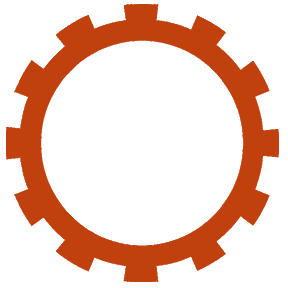 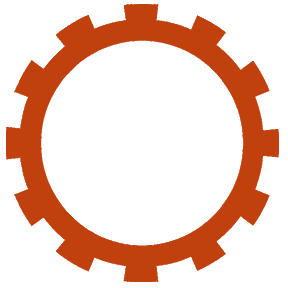 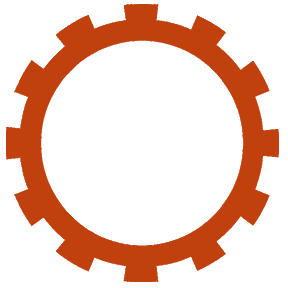 The Growth® Gears Process
Long-Term 
Planning Cycle
Technology
Execution
Resources
Tactics
Metrics
Strategy
Markets 
Offerings
Positioning
Insights
Customers
Company
Competitors
+
+

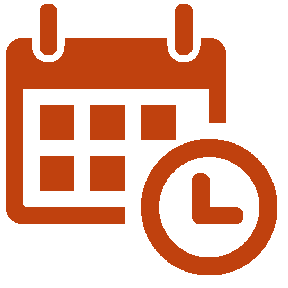 Are You Ready for 2020?
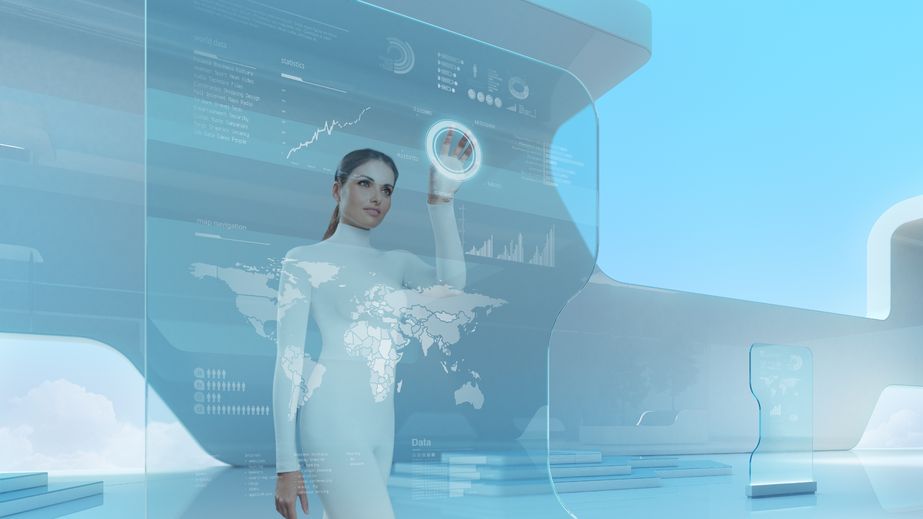 “By 2017, nearly 20% of durable goods "e-tailers" will use 3D printing to create personalized product offerings.” – Gartner
“By 2017, more than half of consumer product and service R&D investments will be redirected to customer experience innovations.” – Gartner
“By 2018, the total cost of ownership for business operations will be reduced by 30% through smart machines and industrialized services.” – Gartner
“By 2020, one in five vehicles around the world will have some sort of wireless internet connection, at an estimated total of more than 250 M vehicles.”  – Gartner
“By 2020, customer experience will overtake price and product as the key brand differentiator. – Customers 2020 Report
“By 2020, the connected kitchen will contribute at least 15 percent savings in the food and beverage industry, while leveraging big data analytics.” 
– Gartner
“By the end of 2020, there will be 25 B connected things (network or internet-enabled devices).” – Gartner
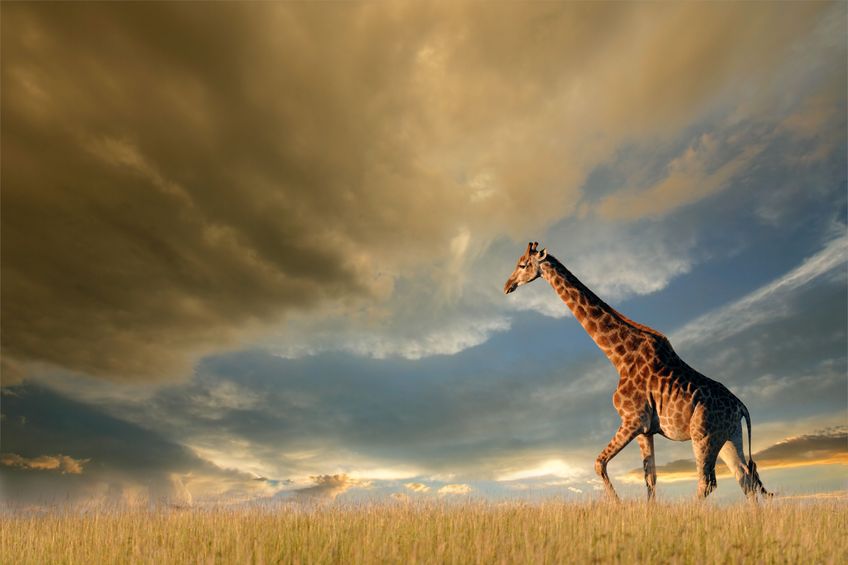 “For tomorrow belongs to the people who prepare for it today.” –African Proverb
[Speaker Notes: RoadMap like a giraffe: http://www.shamanicjourney.com/giraffe-power-animal-symbol-of-grounded-vision-farsightedness]
What is Your Vision for 2020?
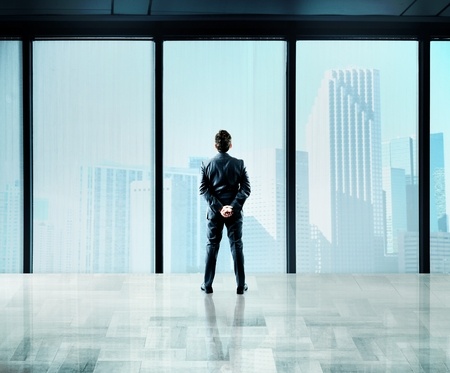 “Create a compelling vision, one that takes people to a new place, and then translate that vision into a reality.”
– Warren Bennis
How to Incorporate Your Vision into Your Teams’ DNA?
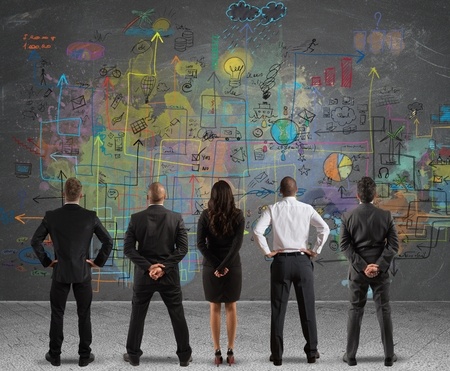 “Vision comes alive when everyone sees where his or her contribution makes a difference. “
– John Maxwell
The strategic roadmap is a valuable tool for an organization to collectively visualize its future long-term direction.
The Strategic Roadmap Process
Inputs


Outputs
Insights
Company, Customers,  Competitors and Climate
Offerings-Market Analysis
Products, Services, Applications and/or Processes




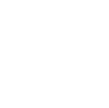 
Roadmap 
Creation
Defined 
Targets
Project
Proposals
Offerings-Technology
Options Evaluation
Roadmap Process Boundary
Identification of Technology
Desirable, Available and Feasible
Technology Assessment
Competences and 
Knowledge
The Roadmap Process Template

Relevance
(know-why)
Insights

Strategy 
(know-what)
Offerings/Market

Execution 
(know-how)
Technology

Time
(know-when)
Resources
2015
2016
2017
2018
2019
2020
Planning Horizon is Long-Term...
High
As you move further out in time, the roadmapping process uses more qualitative data and outcomes are less predictable
Uncertainty
Low
2015
2016
2017
2018
2019
2020
Quantitative
Focus
Qualitative
Performance
Performance
Performance
Time
Time
Time
Technology is a Dynamic Resource
Three Strategic Technology Postures
Shape the future
Adapt to the future
Reserve the Right to play
Play a leadership role in establishing how the industry operates. For Example:
Setting standards
Creating demand
Win through speed, agility and flexibility in recognizing and capturing opportunities in existing markets
Invest sufficiently to stay in the game but avoid premature commitments
Higher
Risk and Investment
Lower
Source: Courtney et al (HBR, 1997)
[Speaker Notes: https://hbr.org/1997/11/strategy-under-uncertainty]
Decision Support Tools for Long-Term Planning
Low
Case-Based Decision Analysis Using other Industries that Faced Similar Situations as Reference Cases to Predict Possible Outcomes
Case-Based Decision Analysis Using other Industries that Faced Similar Situations as Reference Cases to Determine Potential Strategic Moves
Ability to Predict a 
Range of Possible
 Outcomes
Quantitative Multiple Scenario Tools: Monte Carlo Simulations, Decision Analysis and Real Options
Combined with Capital Budgeting Tools
Qualitative Scenario Analysis Supplemented with Case-Based Decision Analysis
Capital Budgeting Tools: Discounted Cash Flow and Expected Rate of Return
High
Well Calibrated and Understood 
Cost and Revenue Model
Yes
No
Adapted from: Hugh Courtney, Dan Lovallo, and Carmina Clarke, Deciding How to Decide, HBR, November 2013 Accessed on February 15. 2015
Example Strategic Roadmap              Illustrative

Consumer  Convenience
Relevance
(know-why)
Consumers Fear of Leaving the Garage Door Open
Consumers Rapid Adoption of Smart Devices
Not Having to “Wait” on Service  Providers at Home
Insights
Garage Door not Connected to Home Security Systems

“Smart” Garage Door Opener
Garage Door Opener (GDO)
Strategy 
(know-what)
GDO Managed by Smart Phone App
GDO Connected into Home Network
Offerings/Market
Wireless Technology

Smart Phone App
Bluetooth Enabled Object Identification
Execution 
(know-how)
Technology
Integrating Hub Technology
Smart Phone App Creator

Contracted Electrical Engineers
WeMo Partnership
Time
(know-when)
Resources
New Testing Equipment and  In-House Certification
2008
2009
2010
2011
2012
2013
Strategic Roadmap Template

Insight  1
Relevance
(know-why)
Insight 2
Insight 3
Insight  4
Insights
Insight 5

Offering 2
Offering 1
Strategy 
(know-what)
Offering 3
Offering 4
Offerings/Market
Technology  1

Technology 2
Technology 3
Execution 
(know-how)
Technology
Technology  4
Resource  1

Resource  2
Resource  3
Time
(know-when)
Resources
Resource  4
2010
2012
2014
2016
2018
2020
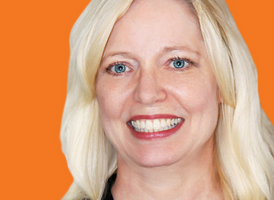 Want to learn more about how to use Roadmapping to create your Vision for  2020? Contact CMO Beth Somplatsky-Martori